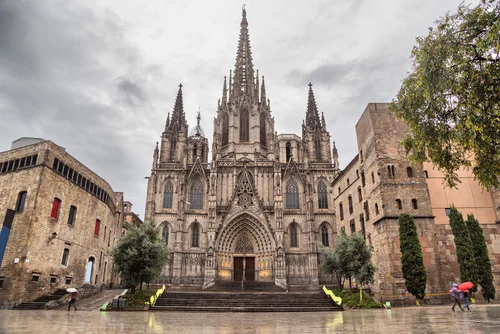 LA CATEDRAL DE BARCELONA
REALIZADO POR:  Daniela Vicente Soriano
LA CATEDRAL DE BARCELONA
NOMBRE:  La catedral de Barcelona, o también llamada la catedral de Barcelona de la santa creu i santa Eulalia

¿QUÉ ES?:  Es la catedral gòtica de Barcelona.

CONSTRUCCIÓN:  Se construyó durante los siglos XII y XV en el mismo sitio donde havia una catedral románica antes de que se construyera la catedral de Barcelona.

¿DONDE SE ENCUENTRA?:  Se encuentra en la calle del Pla de la Seu. Si vienes des del pont de Barcelona, es muy fácil!!!  Vas por la calle del Bisbe i después por la calle de Santa Llucia, i en 2 minutos ya estas. Serian 160m caminando. Pero si quieres ir en coche aun mas rápido solo 1 min.

ESTILO I CARACTERISTICAS PRINCIPALES:  Tiene un rosetón con forma de estrella.  Cuando entras tiene una cruz latina i un mini jardín.

OPINION PERSONAL O OTRAS INFORMACIONES:  Es muy bonita, y si coges entrada por la mañana puedes ir a comer por al lado porque tiene muchos restaurantes i tiendas cerca. I pasas un dia maravilloso aprendiendo, comprando…
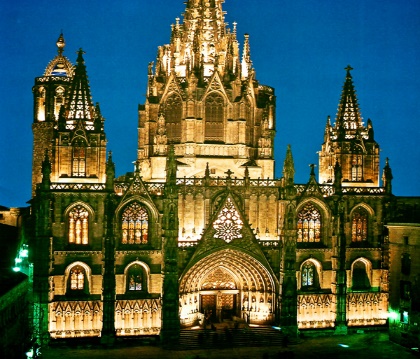